avaliação laboratorial em unidades curriculares com componente experimental: caso prático da unidade curricular química-física, ffup
Marcela Segundo, Inês Ramos, Salette Reis, 

Lab. Química Aplicada,
Dep. Ciências Químicas, FFUP
UC: Química-Física
2º semestre do 1º ano do Mestrado Integrado em Ciências Farmacêuticas (MICF)

6 ECTS estruturados em
 
	aulas teóricas (metodologia expositiva): 26 h
	aulas teórico-práticas (resolução de exercícios): 13 h
	aulas práticas (experiências laboratoriais): 26 h
	estudo autônomo: 103 h
UC: Química-Física
Características da componente laboratorial:

composta por 9 trabalhos diferentes (Termodinâmica e Cinética Química)

trabalhos realizados individualmente (até 2011) ou em grupos de 2 estudantes

tem um peso importante na nota final (6/20 valores)
Como introduzir avaliação individual…
com mais de 250 alunos inscritos (180 pela 1ª vez)?

que conta com uma equipa de 3 docentes?

com elevada carga de trabalho experimental e estudo requerido simultaneamente pelas outras UCs do mesmo semestre (Química Orgânica II, Anatomia e Histologia, Química Analítica, Bioquímica I)?
UC: Química-Física
UC: Química-Física
Divisão da componente laboratorial em três níveis de avaliação
UC: Química-Física
(i) execução do trabalho experimental correta, traduzida pela qualidade do trabalho executado, aferida por critérios definidos (9 valores, 1 por cada trabalho experimental)
UC: Química-Física
(ii) confirmação individual dos cálculos efetuados com base nos resultados obtidos na aula laboratorial, com discussão pública dos mesmos no âmbito da turma laboratorial (16 a 20 estudantes; 5 valores)
UC: Química-Física
(iii) avaliação individual escrita no âmbito do exame final, em que é proposta a resolução/discussão de dois problemas sobre os trabalhos experimentais (6 valores)
Efeitos do novo modelo de avaliação
a responsabilização por parte dos estudantes pelos resultados experimentais obtidos em cada aula, dado que todas as aulas contam para a sua nota final, num ambiente de verdadeira avaliação contínua;

os estudantes podem efetuar os cálculos a medida que aprendem a matéria teórica correspondente pois não há necessidade de apresentar relatórios escritos semanais;
Efeitos do novo modelo de avaliação
as possibilidades de fraude são minimizadas, sendo evitado o plágio através da propagação das partes comuns presentes nos relatórios completos (introdução teórica e discussão geral dos resultados);

a componente de avaliação por solidariedade de grupo (freeloading) é minimizada com a discussão individual dos resultados na aula final e com a resolução de dois exercícios no exame final sobre os trabalhos laboratoriais.
Efeitos do novo modelo de avaliação
2009/2010
2013/2014
Efeitos do novo modelo de avaliação
2009/2010
2013/2014
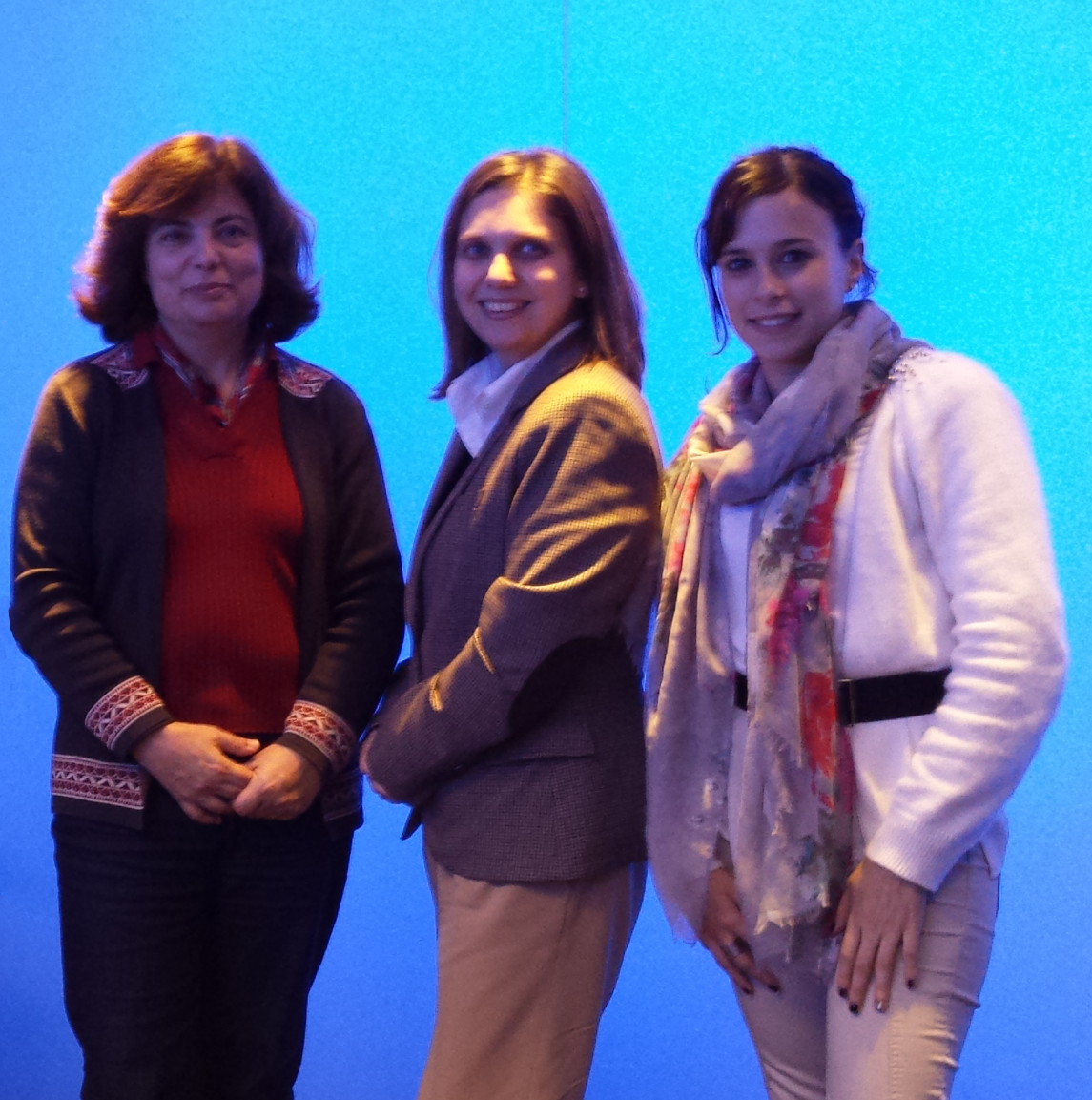 Obrigada pela vossa atenção!
Inês Ramos
iiramos@ff.up.pt
Salette Reis
shreis@ff.up.pt
Marcela Segundo
msegundo@ff.up.pt